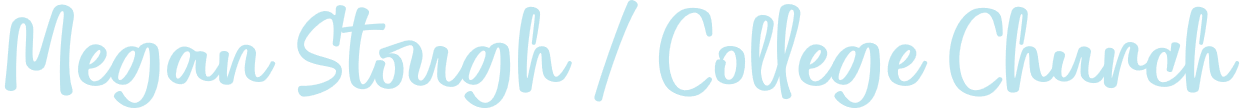 Applicable for: 
ministry volunteers 
training and appreciation 
enticing volunteers to attend training by feeding them
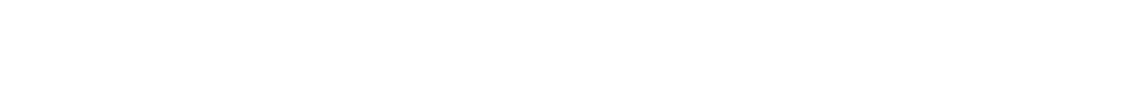 At the beginning of each school year, we have a breakfast for all known ministry volunteers at that time, so we can train them all as a large group.
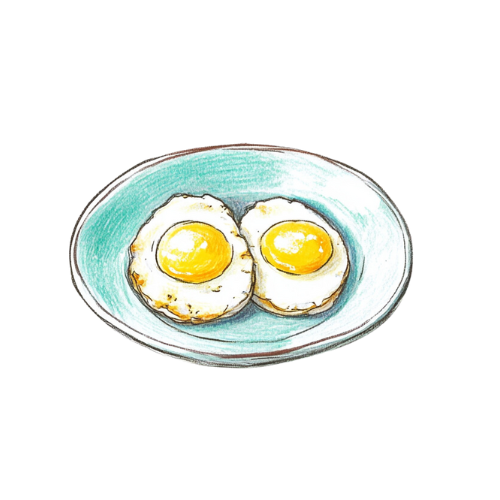 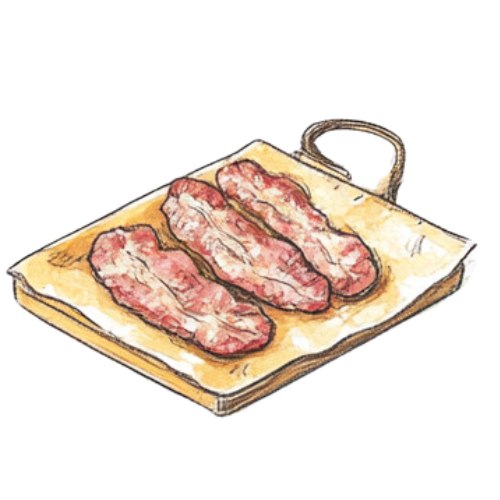 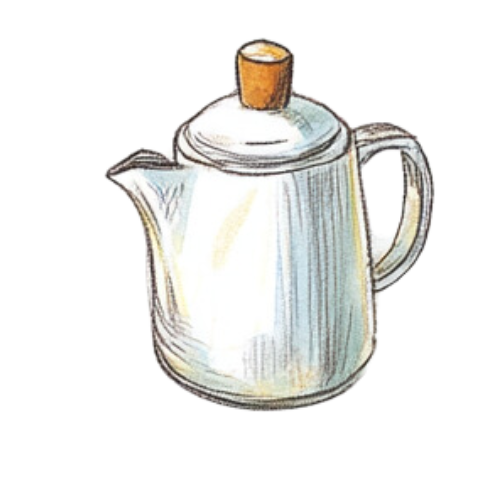 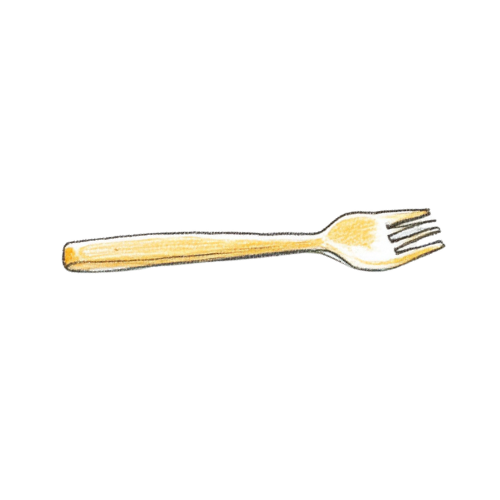 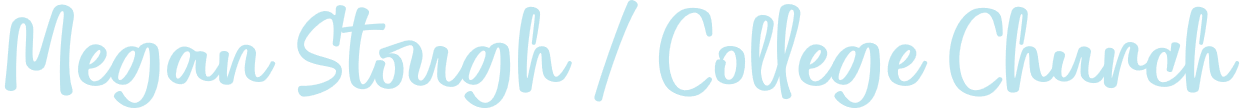 150 volunteers
LOTS of Breakfast food
Pastoral prayer
Kids’ Harbor handbooks and T-shirts
1 Large group training
Volunteer requirements
Policies and procedures
Resources
1 small group training
Nursery-specific training
Preschool-specific training
Elementary-specific training
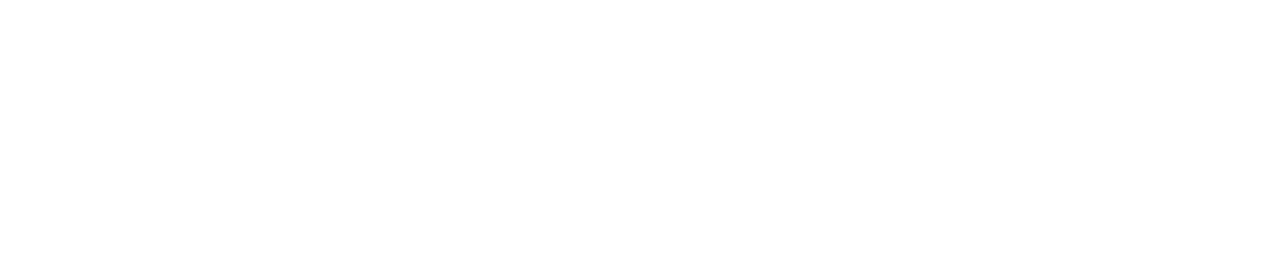 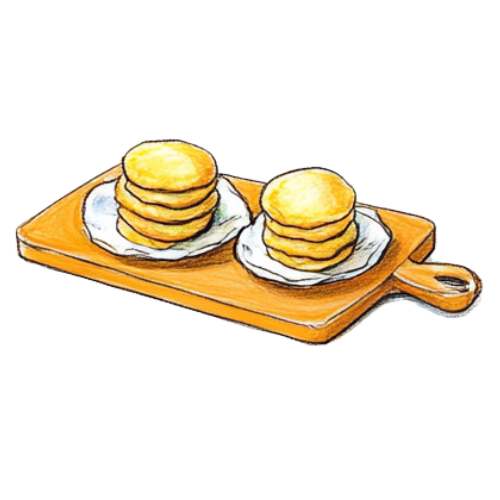 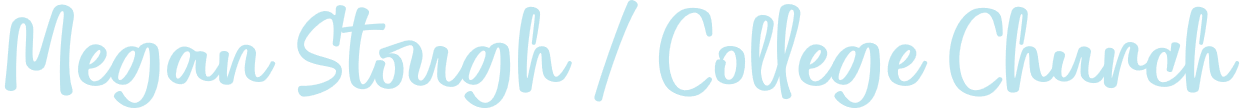 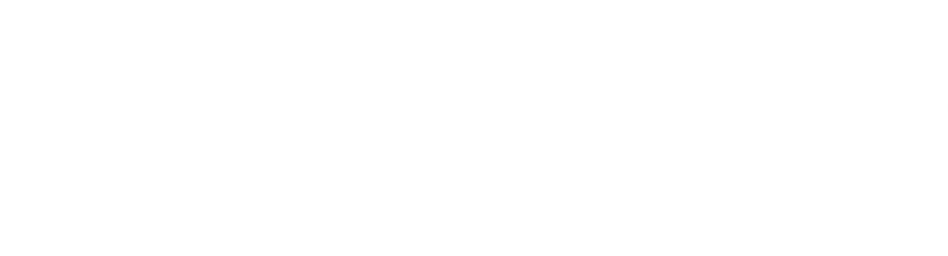 Hospitality Team for food service
AV equipment
Training powerpoint
Team leaders for training
Large room set up for eating 
Writing utensils and sticky notes
Delicious food
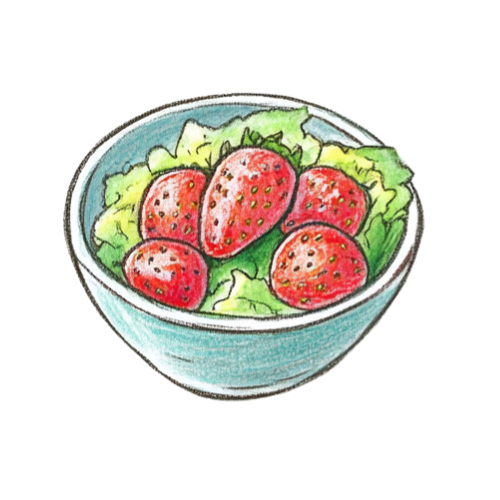 Presenter Name
Presentation Title
Applicable for: ages, need, context
Brief Summary Statement
Presenter Name
Use this space to tell us what do you do and how it was accomplished
Tell Us More
Presenter Name
Resources
What resources are needed to accomplish this 
or were used in the creation of this idea?
Please share a photo, if available.